Fig. 1 Hierarchical clustering of RA patients as responders vs non-responders. Transcripts in PBMCs from seven ...
Rheumatology (Oxford), Volume 50, Issue 2, February 2011, Pages 283–292, https://doi.org/10.1093/rheumatology/keq344
The content of this slide may be subject to copyright: please see the slide notes for details.
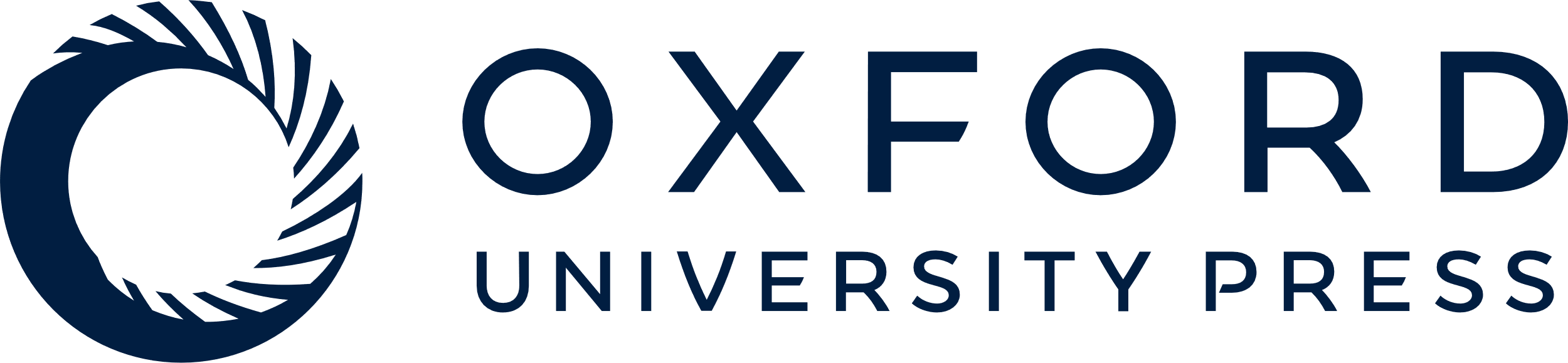 [Speaker Notes: Fig. 1 Hierarchical clustering of RA patients as responders vs non-responders. Transcripts in PBMCs from seven responders (R) or seven non-responders (NR) who were included in two training subsets (noted subsets one in text and Tables 1 and 2) were studied by microarray. Informative transcripts as selected by a supervised statistical one-class t-test with the adjusted Bonferroni’s correction (52 transcripts) were next used for an unsupervised hierarchical clustering of the same 14 patients given as vertical column headings. The gene symbols of transcripts indicated in horizontal rows [expressed sequence tags are noted with their 5- to 6-digit IMAGE clone numbers]. Transcript levels are expressed as ratio (level in sample/level in arbitrary standard). Scale bar (log2 ratio): lower (green), higher (red) or ratio of one (black) in sample vs standard (grey squares are missing values). This figure shows 52 transcripts with two redundant probes for STIP1.


Unless provided in the caption above, the following copyright applies to the content of this slide: © The Author 2010. Published by Oxford University Press on behalf of the British Society for Rheumatology. All rights reserved. For Permissions, please email: journals.permissions@oxfordjournals.org]